MI- MA- MONTAG
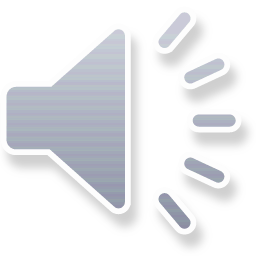 MI- MA- MONTAG
Mi- Ma- Montag
	Di- Do- Dienstag
	Mi- Ma- Mittwoch
	Do- Di- Donnerstag
	Fri- Fra- Freitag
	Sa- Si- Samstag
	So- Su- Sonntag
	Sieben Tage!
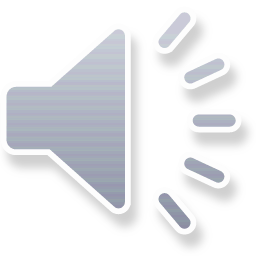 LES JOURS DE LA SEMAINE
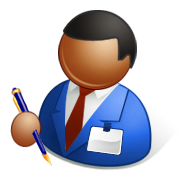 Montag
	Dienstag
	Mittwoch
	Donnerstag
	Freitag
	Samstag
	Sonntag